Alexandre TRAVAUX
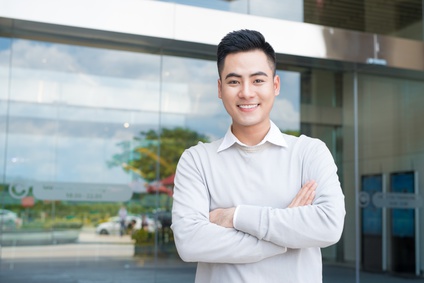 Conducteur de travaux expérimenté - Spécialisation en gestion de projets de construction résidentiels et commerciaux
A propos de moi
Conducteur de travaux accompli avec 10 ans d'expérience dans la gestion de divers projets de construction. Expert dans le pilotage d'équipes, la gestion de budgets et le respect des délais. Capacité éprouvée à assurer la conformité des projets aux codes du bâtiment et aux normes de sécurité.
Contact
+336 01 02 03 04
votre.nom.prenom@gnail.com
Marseille, France
linkedin.com/votre-profil
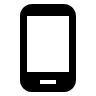 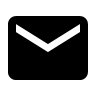 Expériences Professionnelles
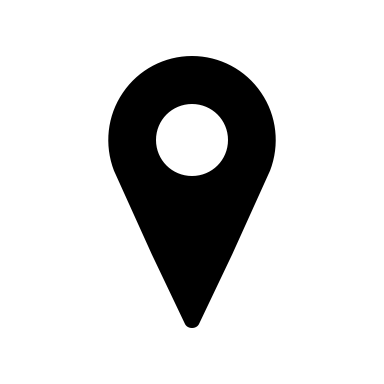 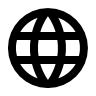 Conducteur de Travaux, Bâtiment Pro, Lyon, France, 2014 – Présent

Supervision de la construction de projets résidentiels et commerciaux.
Gestion des équipes de travail, des sous-traitants et du budget de construction.
Assurance de la conformité des projets aux réglementations et normes de sécurité.

Assistant Conducteur de Travaux, Constructa Corp, Lyon, France, 2011-2014
Participation à la planification et à la gestion des projets de construction.
Coordination des fournisseurs et des sous-traitants.
Suivi de l'avancement des travaux et rapport à la direction.
Formation & Certifications
Master en Génie Civil, École des Ponts ParisTech, Paris, 2006-2011.

Certification en Gestion de Projets de Construction, École Chez Soi, 2012.
Langues
Compétences métier
Français (langue maternelle)
Anglais (B2 - Cadre européen commun de référence pour les langues)
Expertise en gestion de projets de construction.
Compétences en coordination d'équipes et de sous-traitants.
Connaissance des codes du bâtiment et des normes de sécurité.
Maîtrise des logiciels de CAO et de planification de projet (AutoCAD, MS Project).
Expérience avec la gestion de budgets.
Hobbies
Randonnée en montagne.
Bricolage et restauration de meubles.
Lecture d'ouvrages sur l'architecture et l'urbanisme.
Qualités
Sens des responsabilités et professionnalisme.
Capacité à travailler sous pression et à résoudre les problèmes.
Excellentes compétences en communication et en leadership.
Précision et attention au détail.
Capacité à prendre des décisions rapides et efficaces.
Cher(e) Candidat(e)

Merci d'avoir téléchargé ce modèle sur notre site. Nous espérons qu'il vous aidera à mettre en valeur votre CV.

---------------------------------------------------------------------------------------

Besoin de conseils pour rédiger votre CV ou vous préparer pour l’entretien d’embauche ? Consultez nos articles :

- Le titre du CV : guide pratique + 30 exemples
- Comment mettre en valeur son expérience professionnelle ?
- Rédiger une accroche de CV percutante + 9 exemples
- Les 7 points clés d'un CV réussi
- Personnalisez votre CV avec des icônes gratuites
- Bien préparer son entretien 

Nous proposons également plusieurs centaines d'exemples de lettres de motivation classées par métier et des modèles pour les mettre en forme.

- 1200 exemples de lettres de motivation 
- Les modèles de courrier
- Tous nos conseils pour rédiger une lettre efficace 


Nous vous souhaitons bonne chance dans vos recherches et vos entretiens  


Enfin, rappelez-vous qu'une bonne candidature est une candidature personnalisée ! Prenez donc le temps de la rédiger avec soin car elle décrit votre parcours professionnel et votre personnalité. 








----------------
Copyright : Les contenus diffusés sur notre site (modèles de CV, modèles de lettre, articles ...) sont la propriété de creeruncv.com. Leur utilisation est limitée à un usage strictement personnel. Il est interdit de les diffuser ou redistribuer sans notre accord. Contenus déposés dans 180 pays devant huissier. Reproduction strictement interdite, même partielle. Limité à un usage strictement personnel. Disclaimer : Les modèles disponibles sur notre site fournis "en l'état" et sans garantie.

Créeruncv.com est un site gratuit.